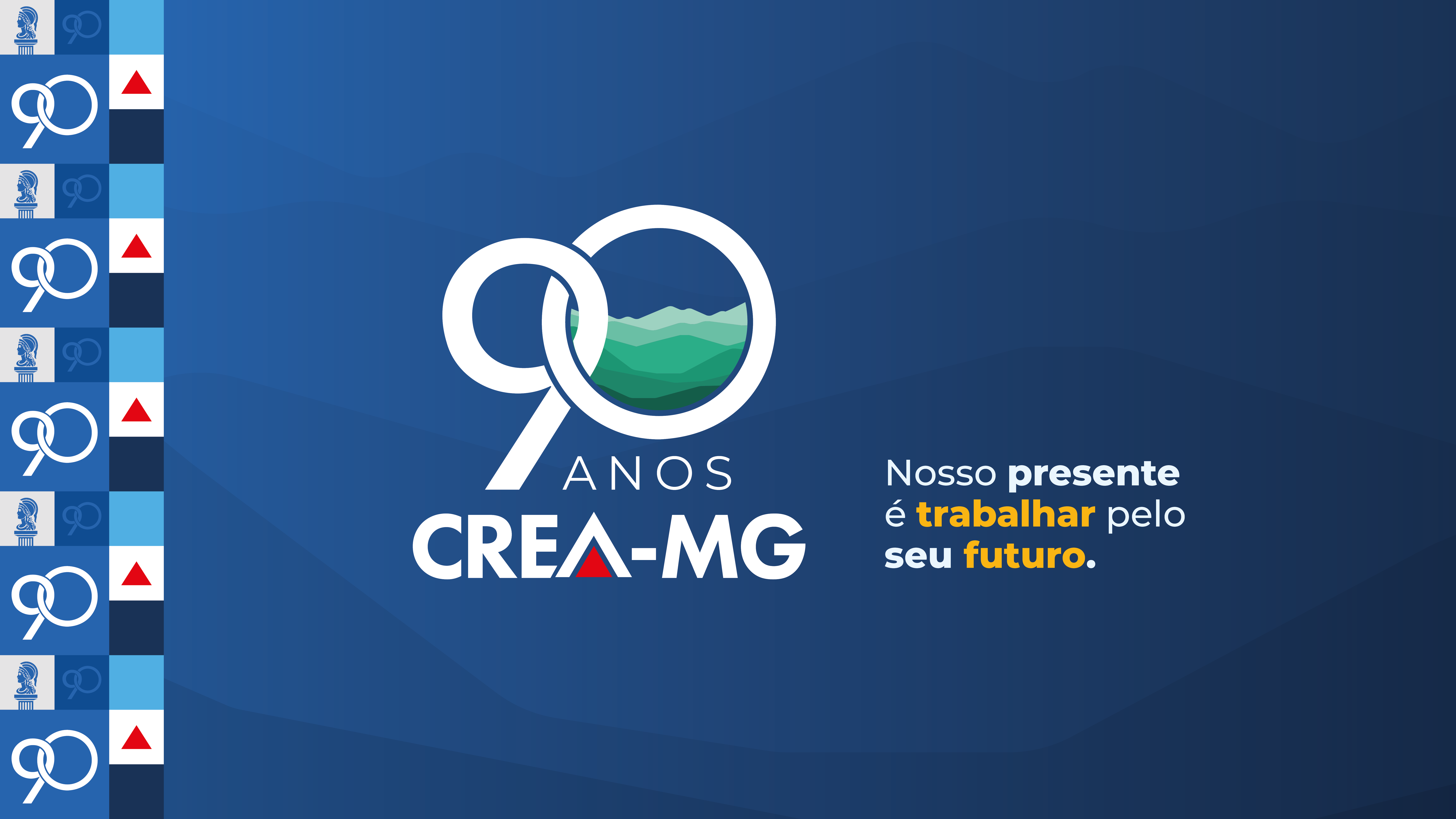 Seminário de Apresentação dos 
Grupos de Trabalho do CREA-MG
1
Engenharia na BR-040 - trecho km 563 a 617
Engenharia na BR-040 - trecho km 563 a 617Composição do GT
Membros Conselheiros 
Celso de  Araújo Pinto Coelho ( Coordenador do GT)
José Eduardo Caetano ( Coord. Adjunto)
Maria Angélica Arantes de Aguiar Abreu
Membros Convidados
Francisco José Figueiredo 
João Eustáquio Beraldo Teixeira
José Raposos Barbosa
Herzio Geraldo Bottrel Mansur
Marcelo Duarte e Silva
Mário Abdão Amui Jr.
3
Engenharia na BR-040 - trecho km 563 a 617Composição do GT
4
GT - Engenharia na BR-040 - trecho km 563 a 617                     Objetivos do GT (Plano de trabalho)
1) OBJETIVO GERAL
5
GT - Engenharia na BR-040 - trecho km 563 a 617                     Objetivos do GT (Plano de trabalho)
2) OBJETIVOS ESPECÍFICOS
6
GT - Engenharia na BR-040 - trecho km 563 a 617                    PRINCIPAIS REALIZAÇÕES DO GT EM 2024
7
GT - Engenharia na BR-040 - trecho km 563 a 617                     ATIVIDADES REALIZADAS PELO GT EM 2024
8
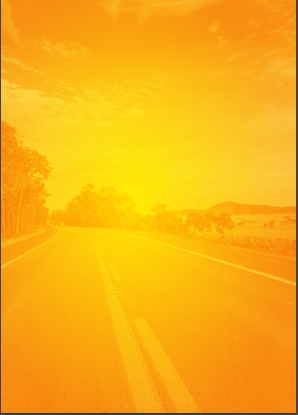 Engenharia na BR-040 - trecho km 563 a 617
PLANEJAMENTO ESTRATÉGICO                                        DAS ATIVIDADES DO GT
GT - Engenharia na BR-040 - trecho km 563 a 617                     PLANEJAMENTO ESTRATÉGICO
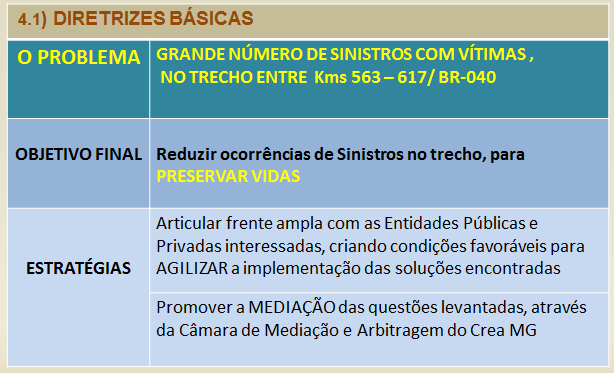 10
GT - Engenharia na BR-040 - trecho km 563 a 617                     PLANEJAMENTO ESTRATÉGICO
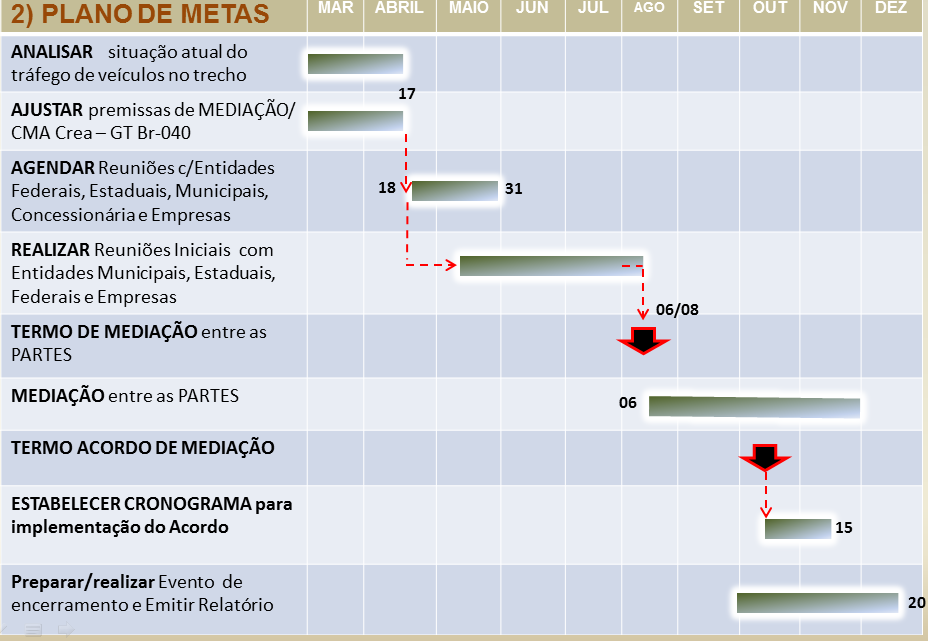 11
GT - Engenharia na BR-040 - trecho km 563 a 617Pl. Estratégico - CRONOGRAMA
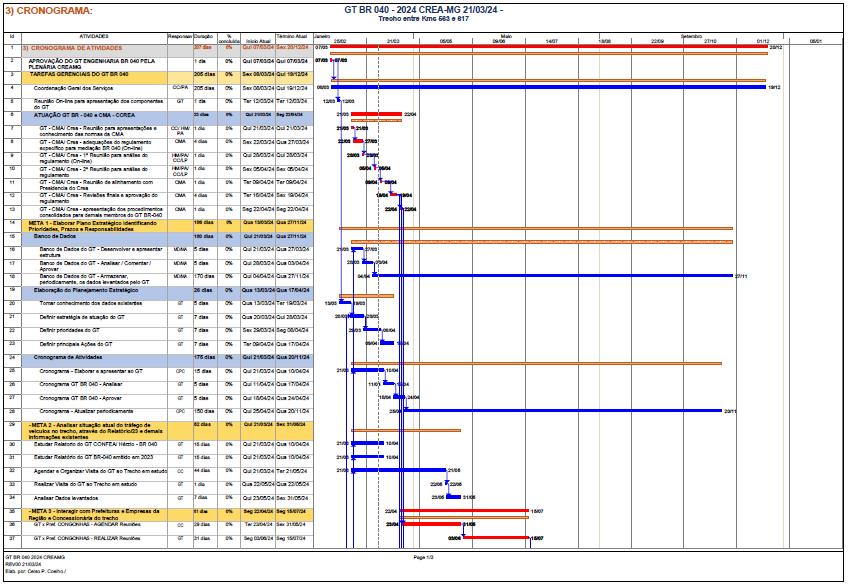 12
GT - Engenharia na BR-040 - trecho km 563 a 617CRONOGRAMA
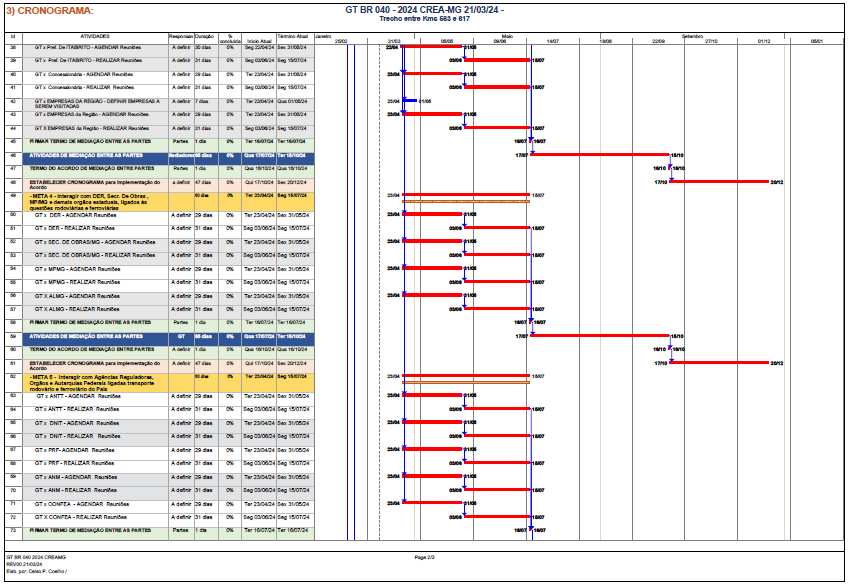 13
GT - Engenharia na BR-040 - trecho km 563 a 617CRONOGRAMA
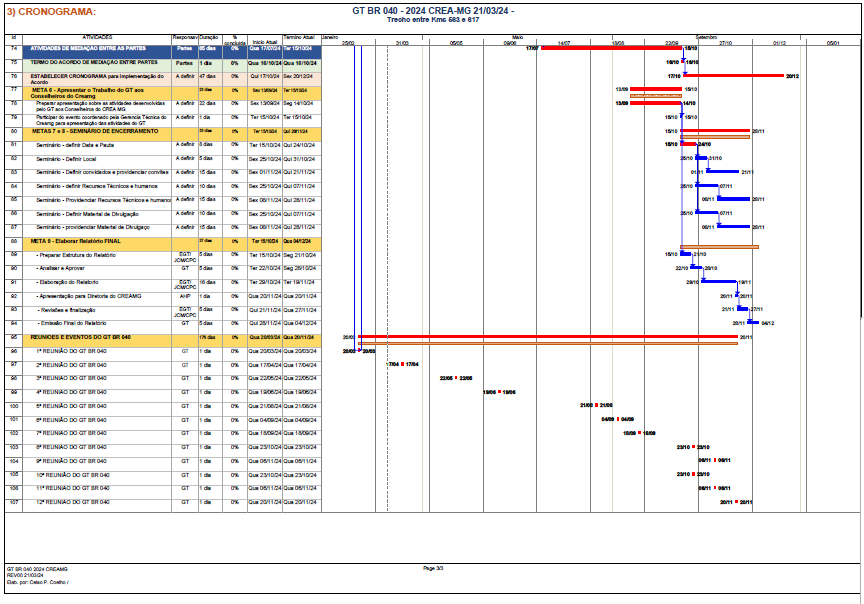 14
GT - Engenharia na BR-040 - trecho km 563 a 617
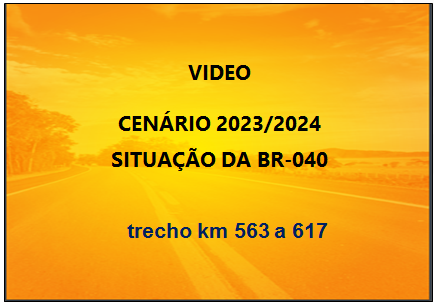 15
GT - Engenharia na BR-040 - trecho km 563 a 617
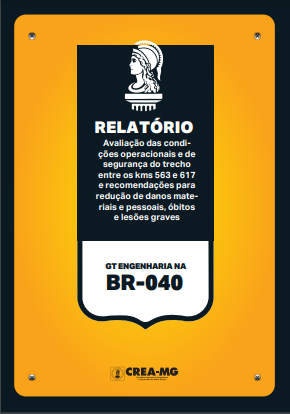 16
GT - Engenharia na BR-040 - trecho km 563 a 617PRINCIPAIS “NÃO CONFORMIDADES”
Traçado antigo  - 1957  (quase 70 anos)
Vias sem acostamento 
Vias sem canteiro central
Vias não duplicadas
Intercessões com vias municipais e estaduais sem soluções de engenharia ( Viadutos / Trevos / Passagens de Nível, etc.)
17
GT - Engenharia na BR-040 - trecho km 563 a 617PRINCIPAIS “NÃO CONFORMIDADES
6)  Rodovias margeadas por Plantas de Mineração 
Sítio Mineralógico - veículos transitando sem as observar as normas de segurança requerida para a situação 
Nº elevado de carretas de minério / Asfalto sujo, com poeira na seca e lama nas chuvas / vias sem visibilidade e escorregadias 
Sinalização faltante ou sujas
18
GT - Engenharia na BR-040 - trecho km 563 a 617
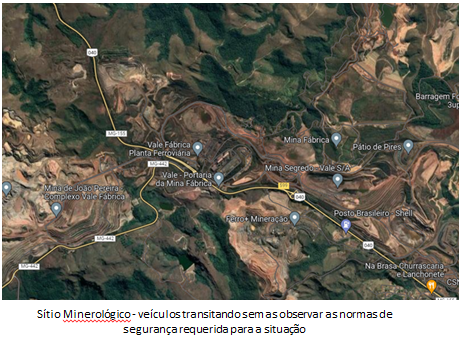 19
GT - Engenharia na BR-040 - trecho km 563 a 617
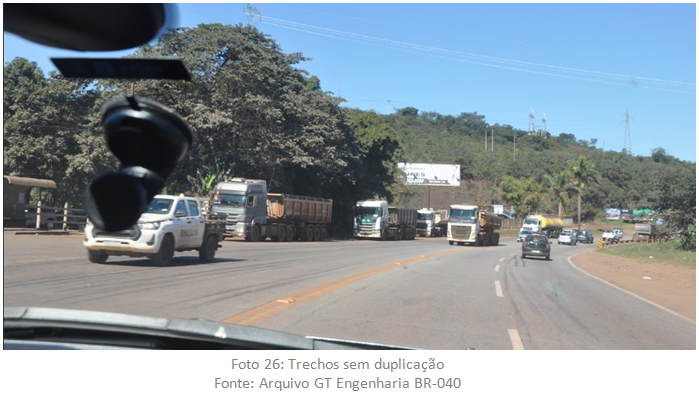 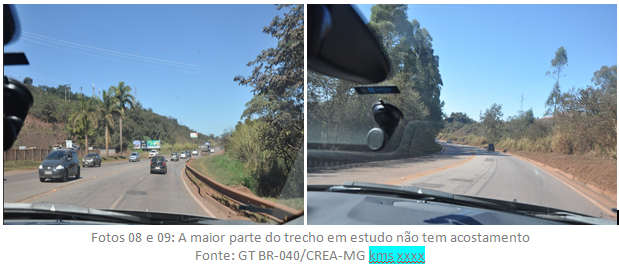 20
GT - Engenharia na BR-040 - trecho km 563 a 617
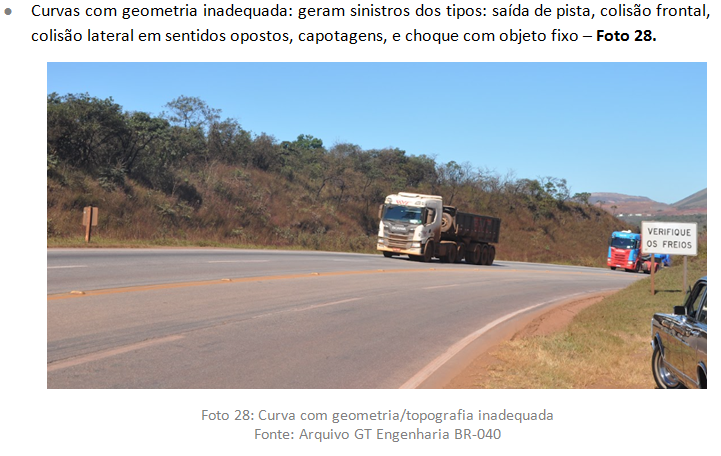 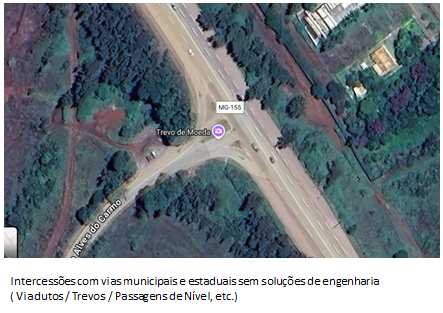 21
GT - Engenharia na BR-040 - trecho km 563 a 617
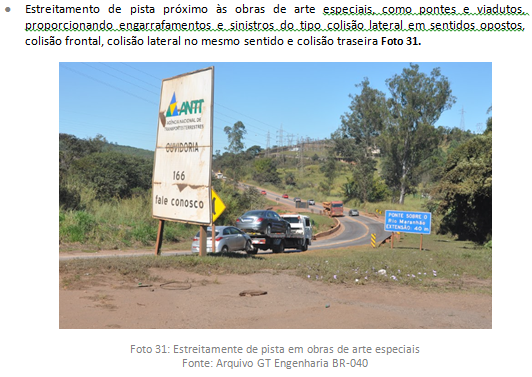 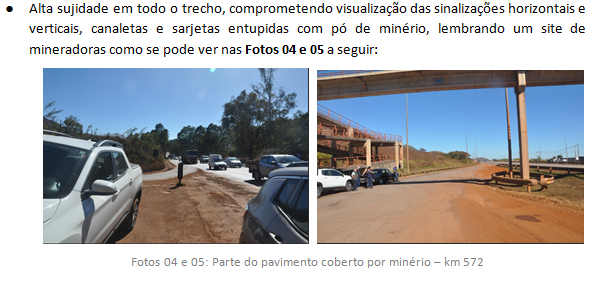 22
GT - Engenharia na BR-040 - trecho km 563 a 617
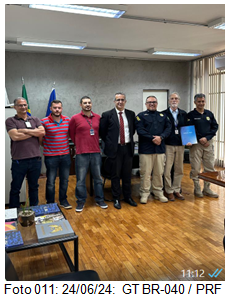 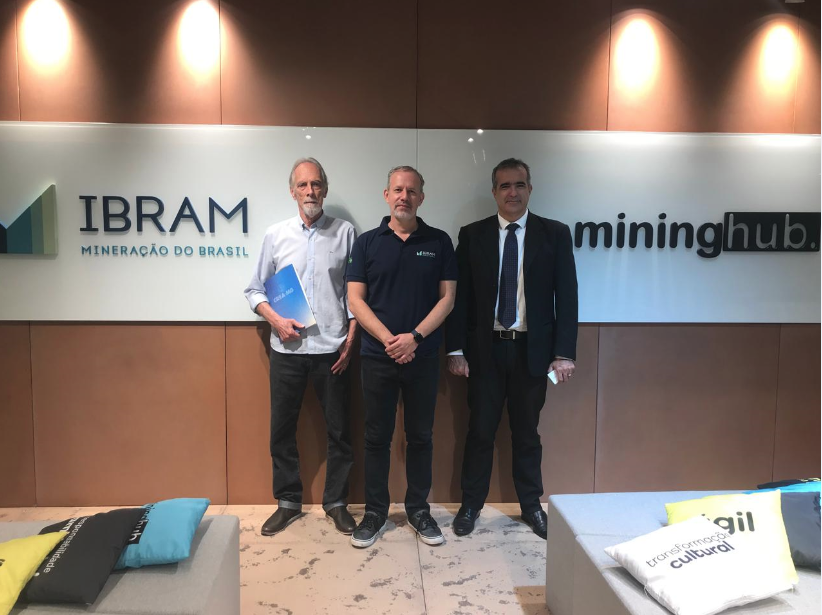 23
GT - Engenharia na BR-040 - trecho km 563 a 617
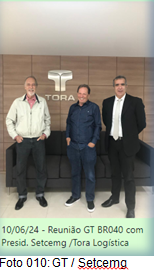 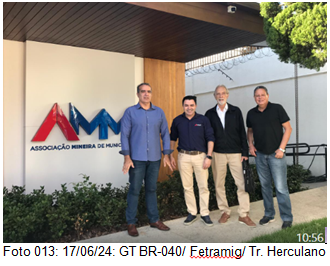 24
GT - Engenharia na BR-040 - trecho km 563 a 617
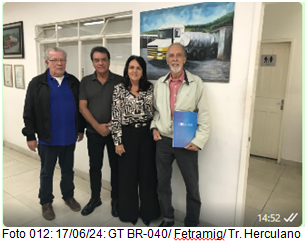 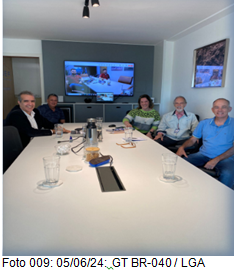 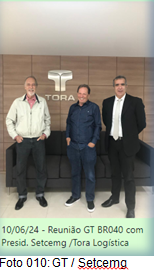 25
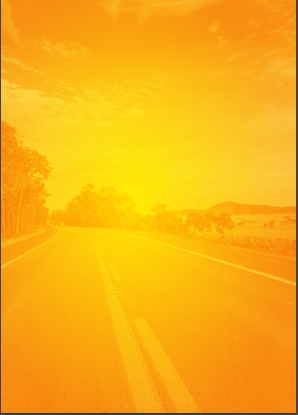 Engenharia na BR-040 - trecho km 563 a 617
MAPA RODO-FERROVIÁRIO
GT - Engenharia na BR-040 - trecho km 563 a 617MAPA RODOFERROVIARIO DE POSSIBILIDADES VIÁRIAS
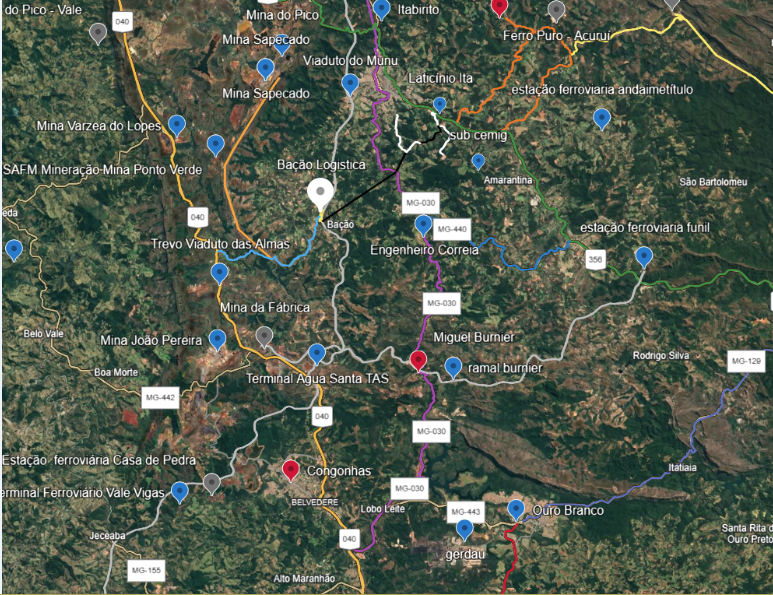 27
Engenharia na BR-040 - trecho km 563 a 617
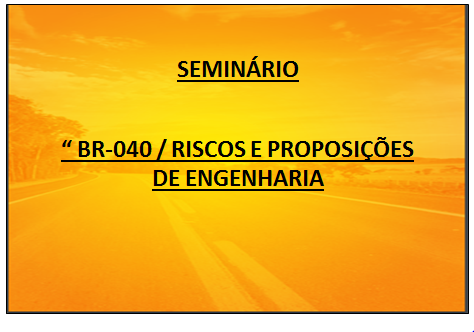 28
GT - Engenharia na BR-040 - trecho km 563 a 617PROGRAMAÇÃO SEMINÁRIO
29
GT - Engenharia na BR-040 - trecho km 563 a 617PROGRAMAÇÃO SEMINÁRIO
30
GT - Engenharia na BR-040 - trecho km 563 a 617PROGRAMAÇÃO SEMINÁRIO
31
Engenharia na BR-040 - trecho km 563 a 617
Considerações Finais:
-  Diante do exposto acima, consideramos que o GT “Engenharia na BR-040” alcançou, plenamente, os objetivos estipulados no seu Plano de Trabalho, aprovado pelo Plenário do Crea/MG. - A execução das ações necessárias para sanar, efetivamente, os problemas de trânsito existentes naquele trecho da BR-040,  vai depender agora da evolução das sessões de mediação, ora em curso.
32
Engenharia na BR-040 - trecho km 563 a 617
Nossos agradecimentos especiais para :     Deus,       “porque sem Ele nada podemos fazer”  Jo 15:5                                                                                                                      - Eng. Marcos Gervásio – Presidente do Crea/MG - Eng. Edílio Ramos Veloso – Chefe de Gabinete da Presidência do Crea/MG- Eng.  Fernando Luiz de Almeida -  apoio técnico ao GT- Eng. Fábio Rodrigo Silvério e Fonseca - apoio técnico ao  GT- Luana e Fernando Inneco da Gerência de Comunicação do Crea/MGSem a ajuda deles nossos objetivos não teriam sido cumpridos
33